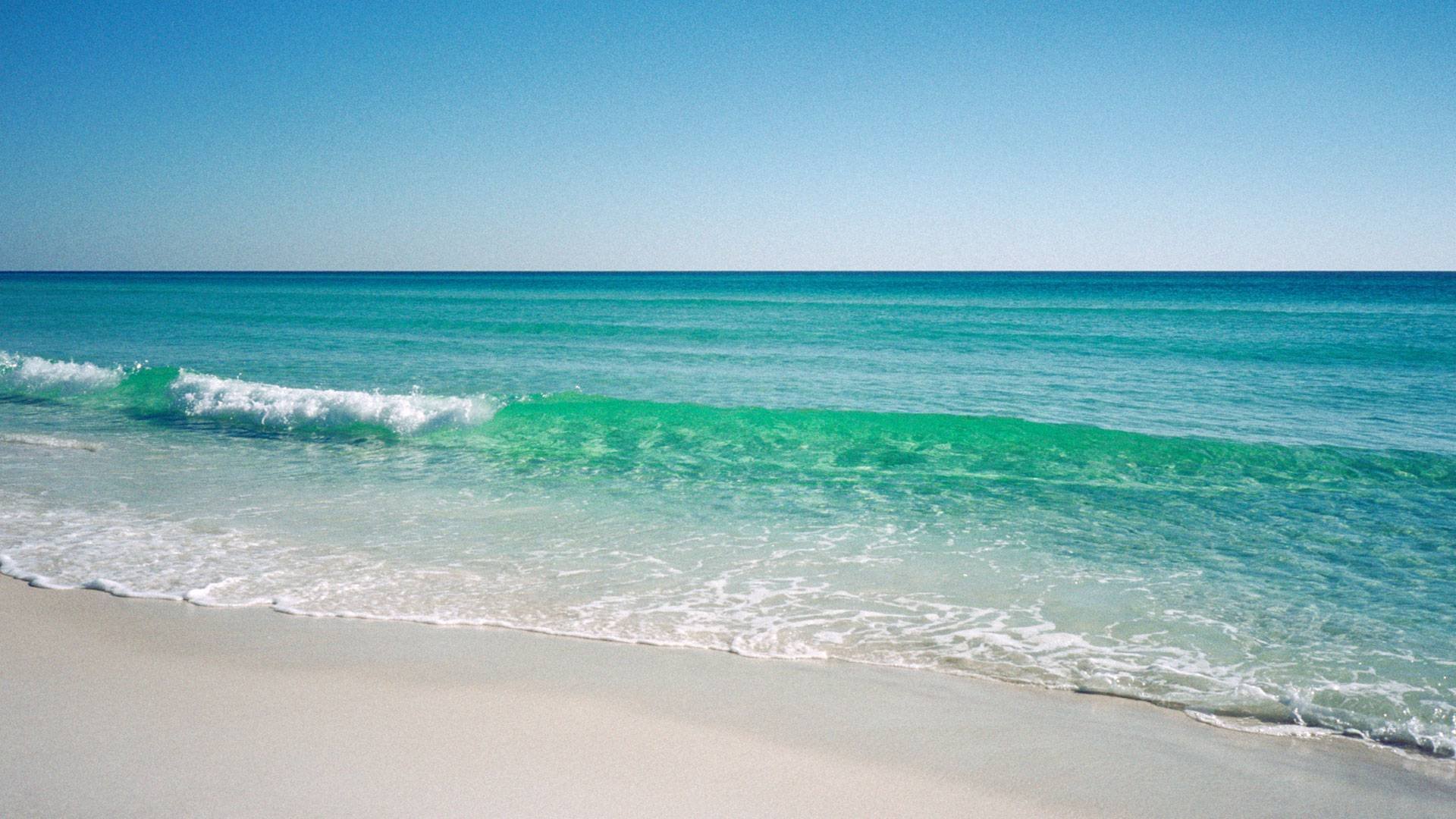 בַּיָם
מתוך קוראים בא', מצגת: פורית אברמוב
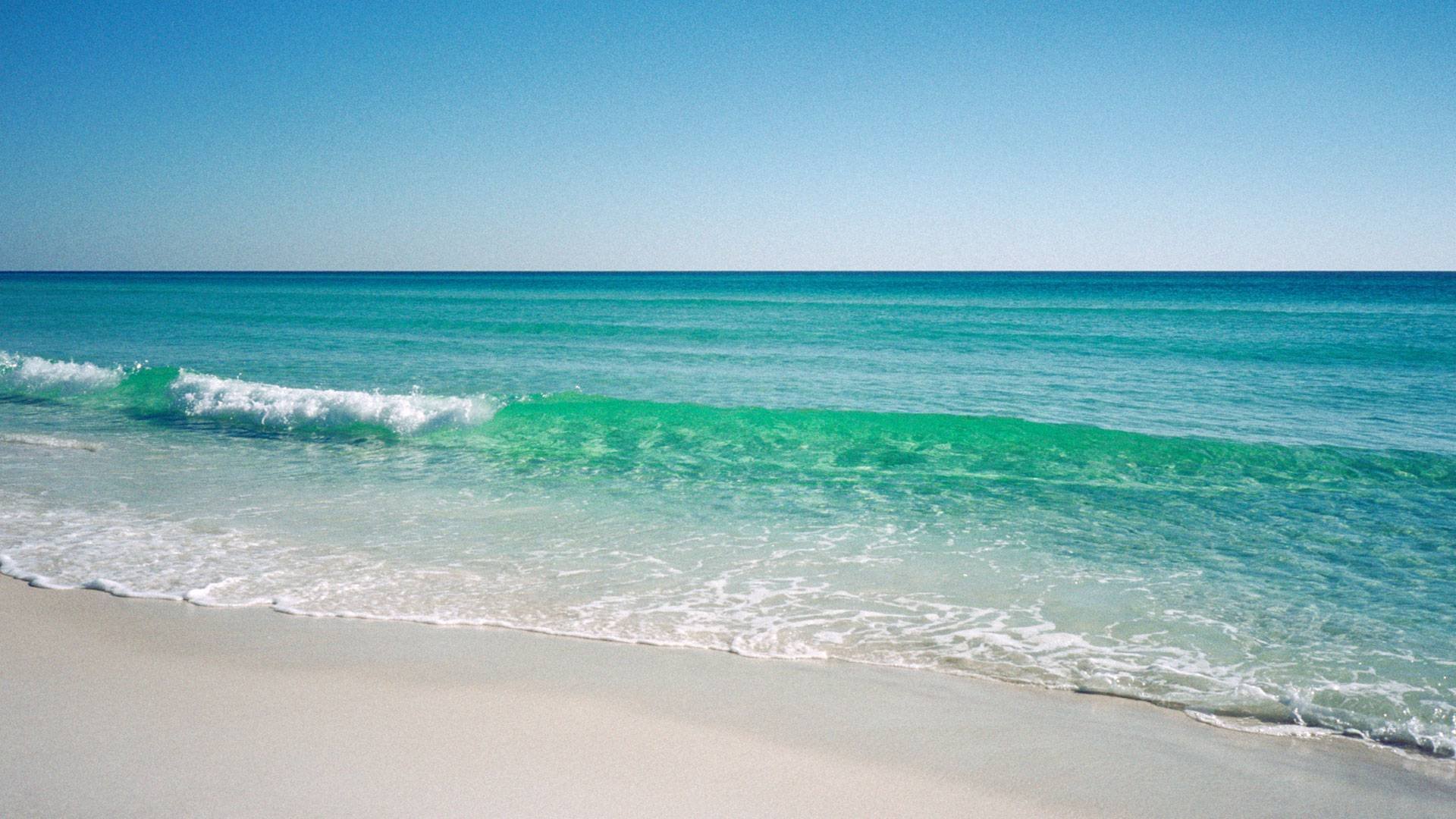 הָיִיתִי בַּיָם וְאִבַּדְתִי אֶת אַבָּא.
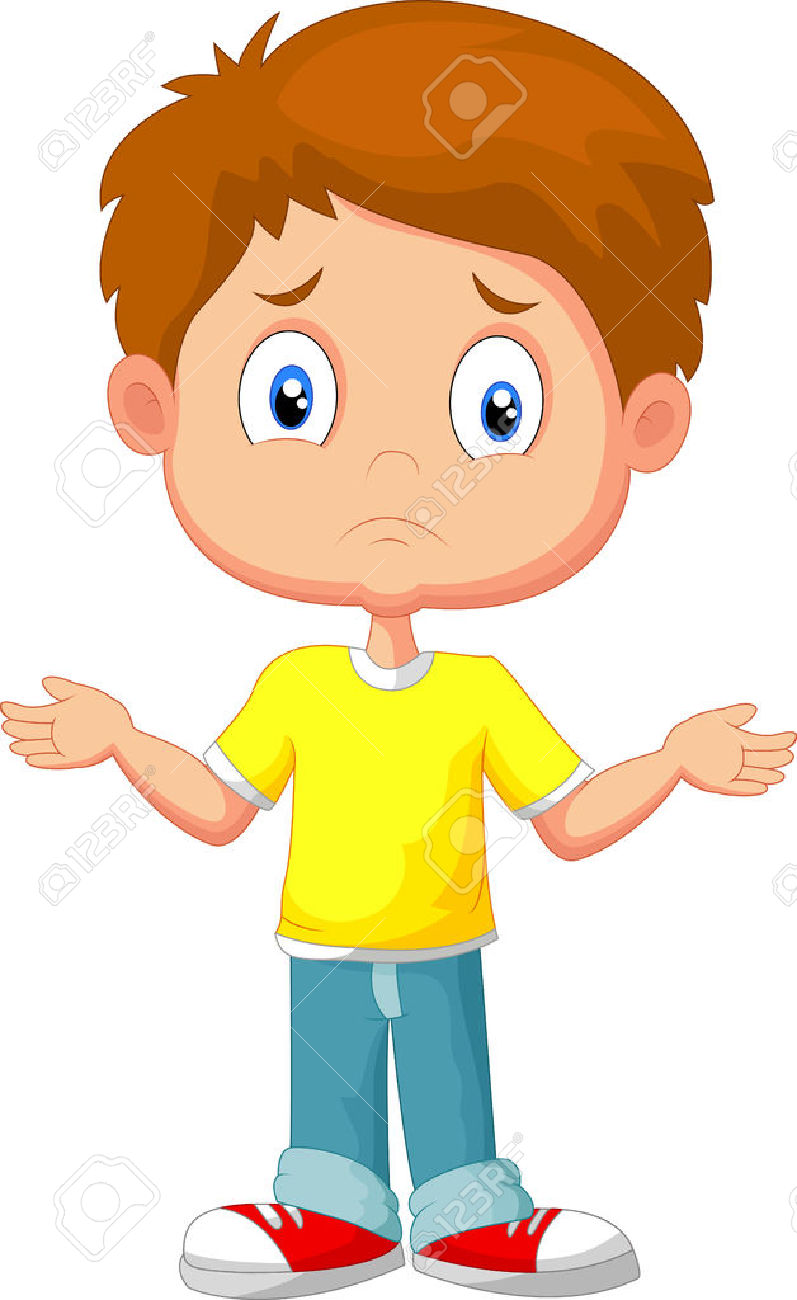 מתוך קוראים בא', מצגת: פורית אברמוב
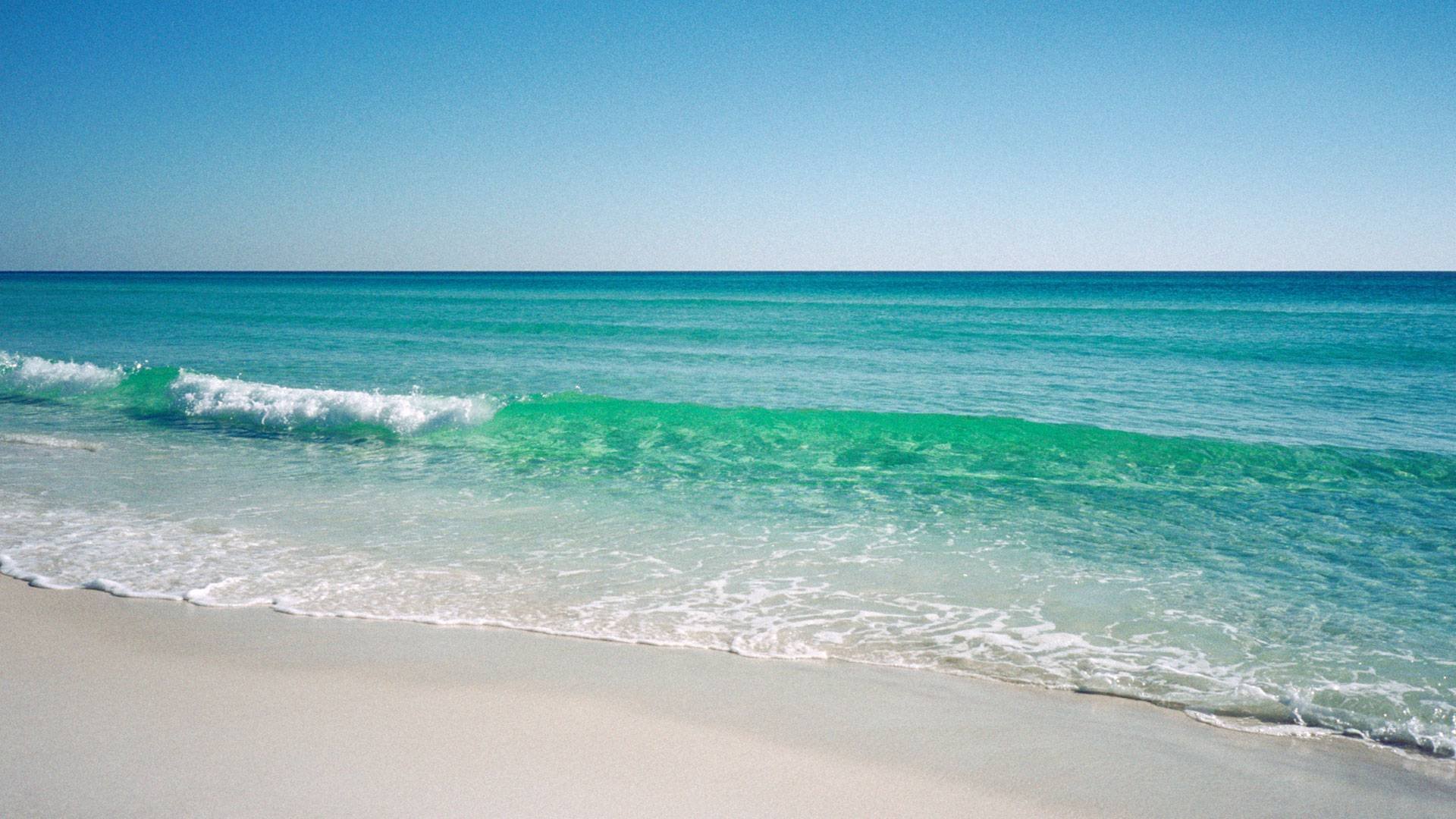 מַמָשׁ דָּאַגְתִי.
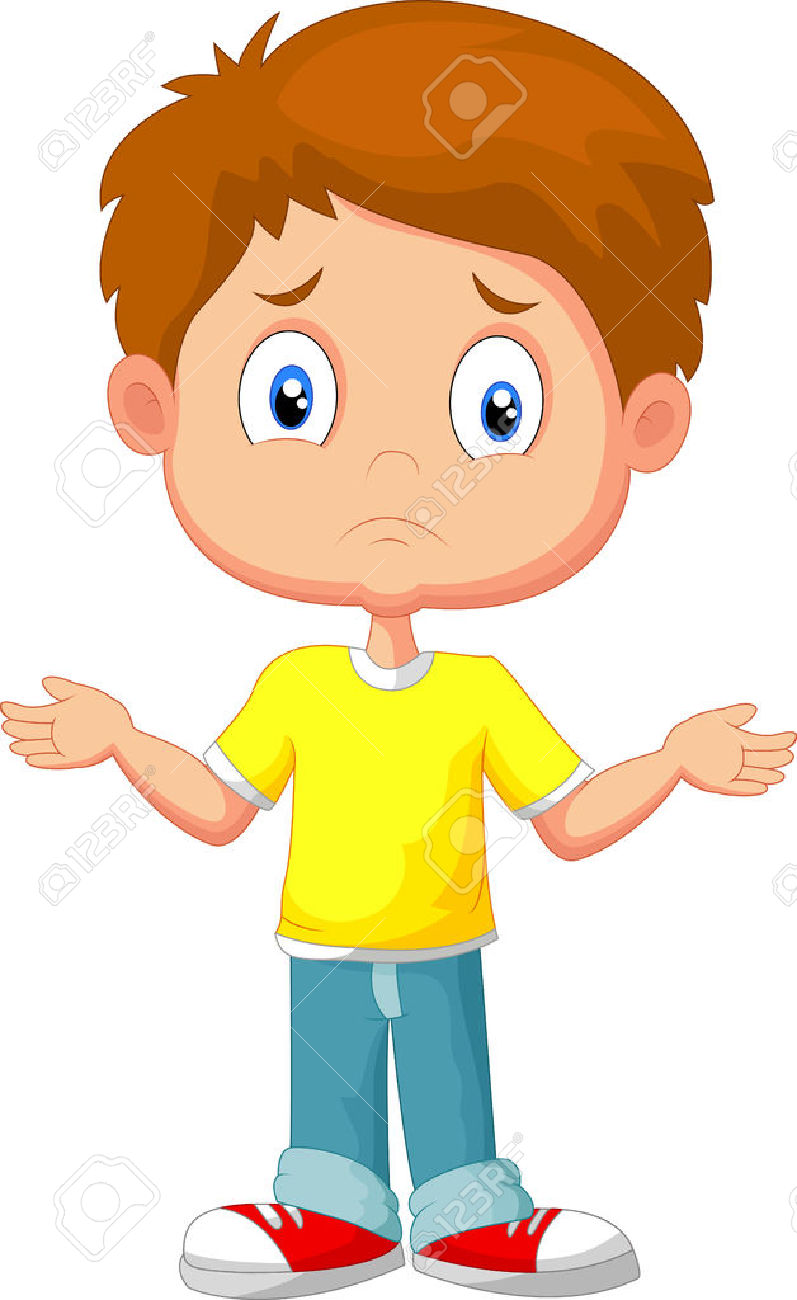 מתוך קוראים בא', מצגת: פורית אברמוב
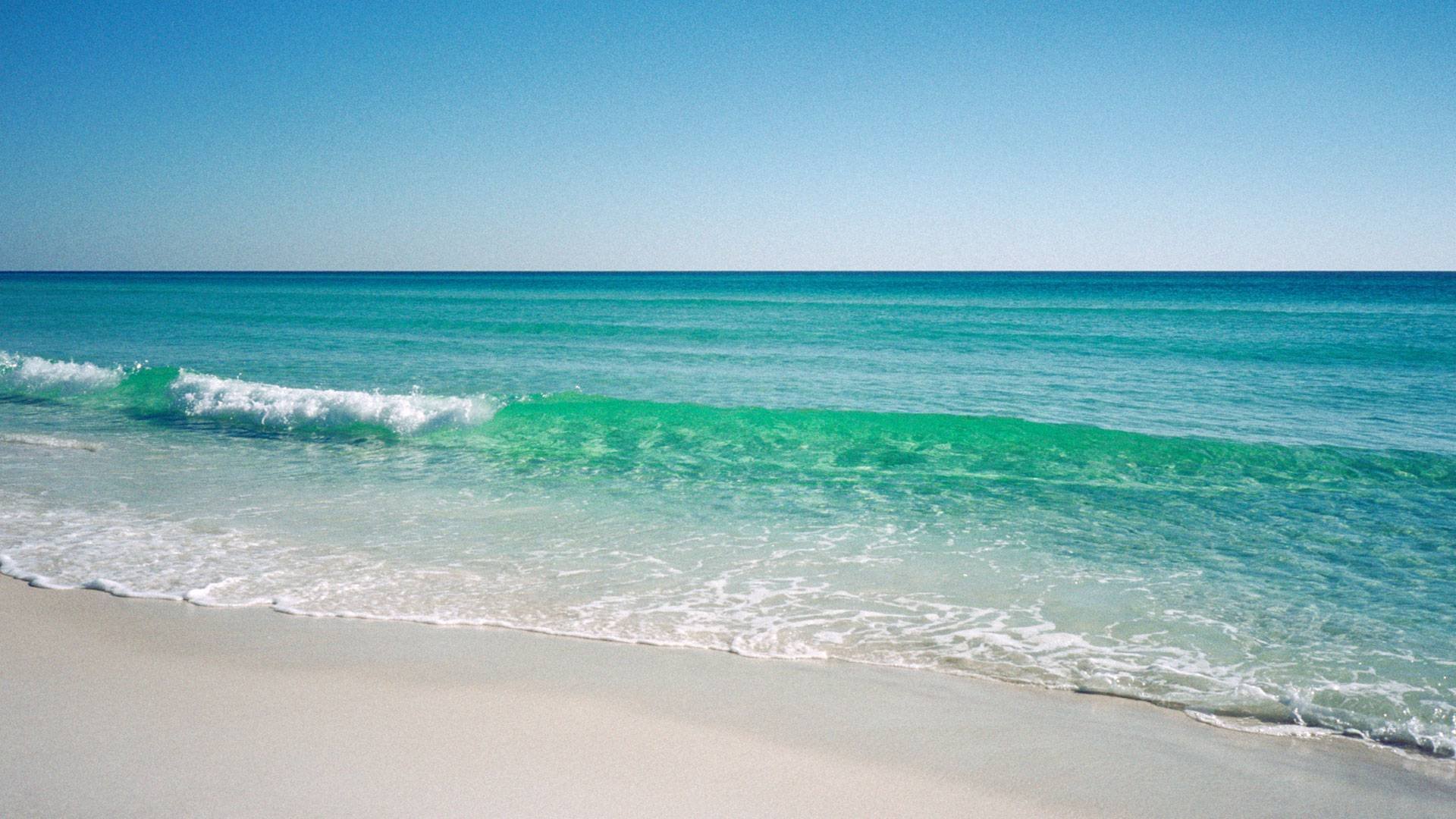 לְיָדִי הָיְיתָה יַלְדָה.
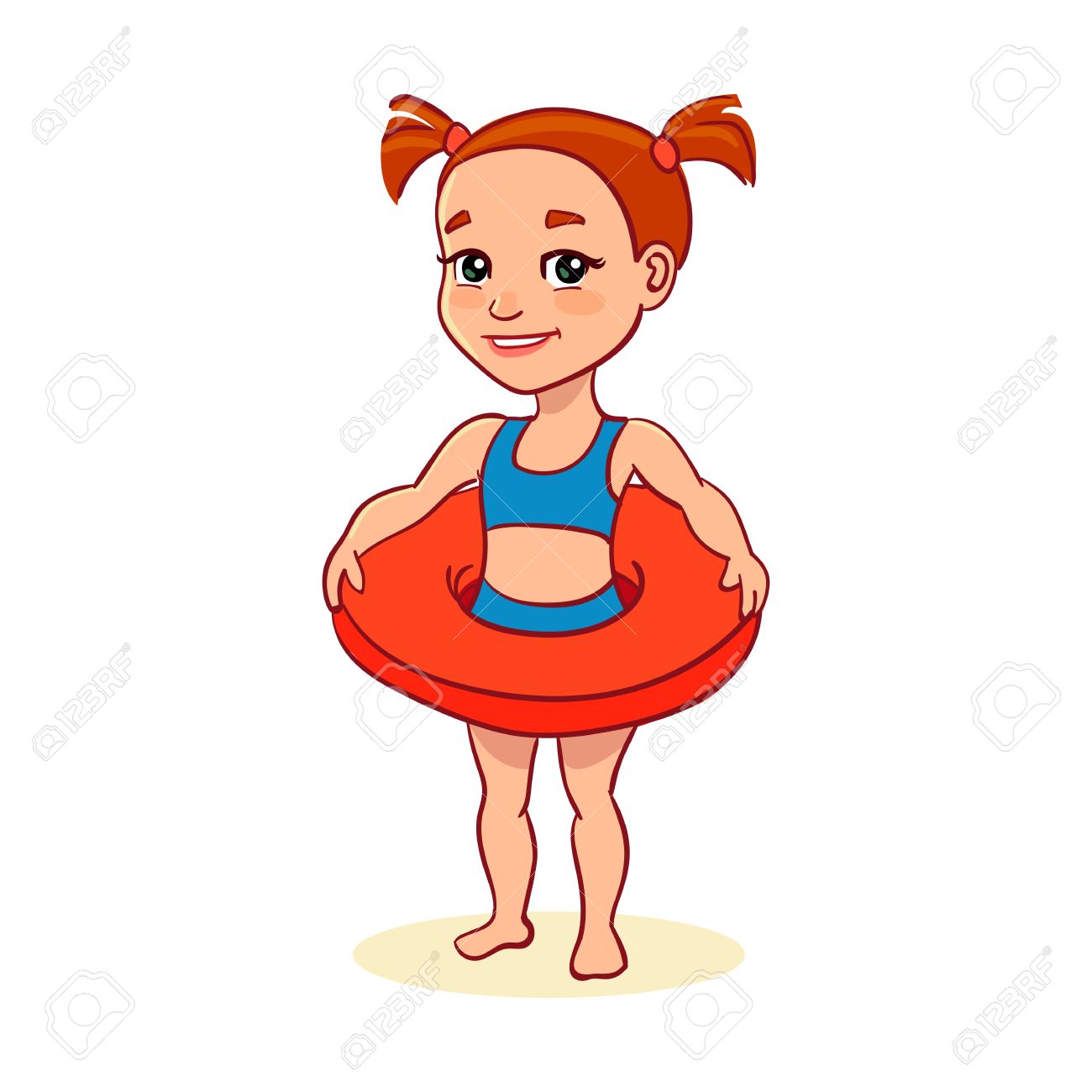 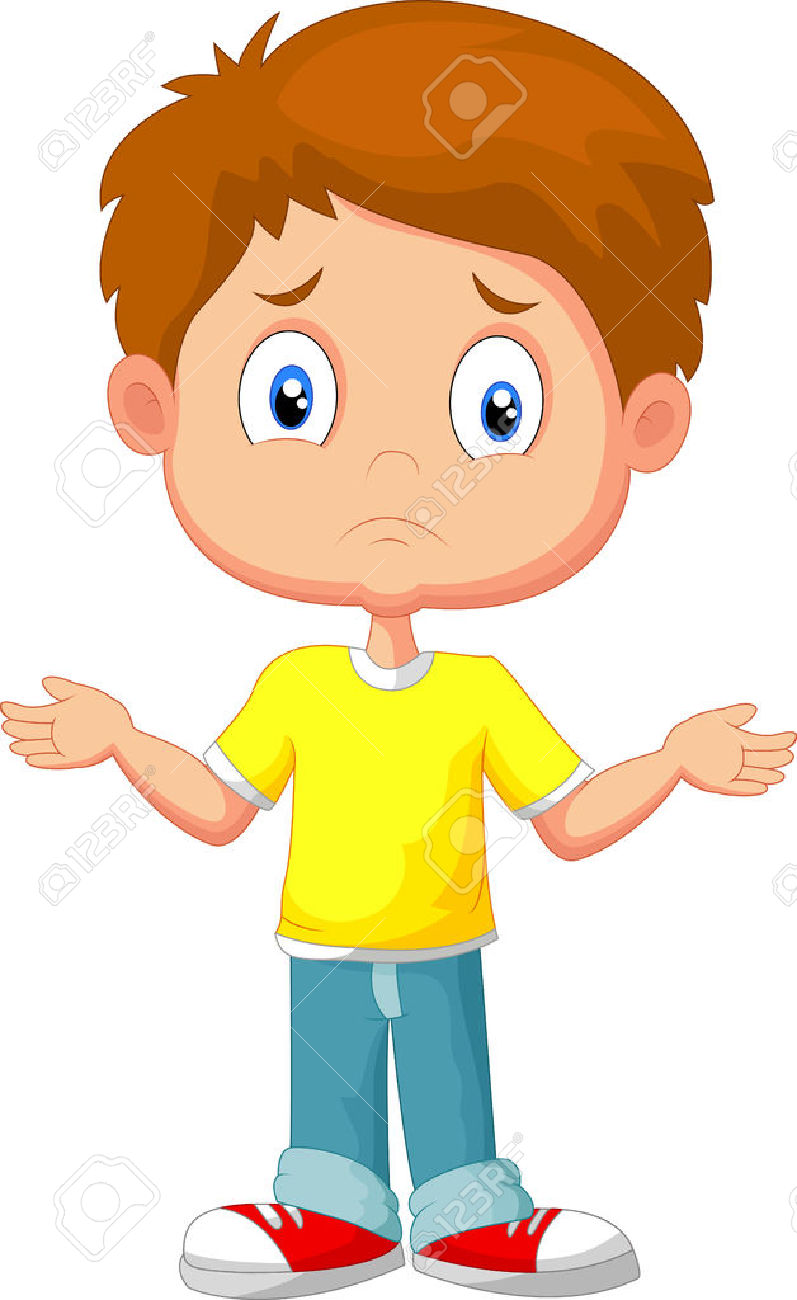 מתוך קוראים בא', מצגת: פורית אברמוב
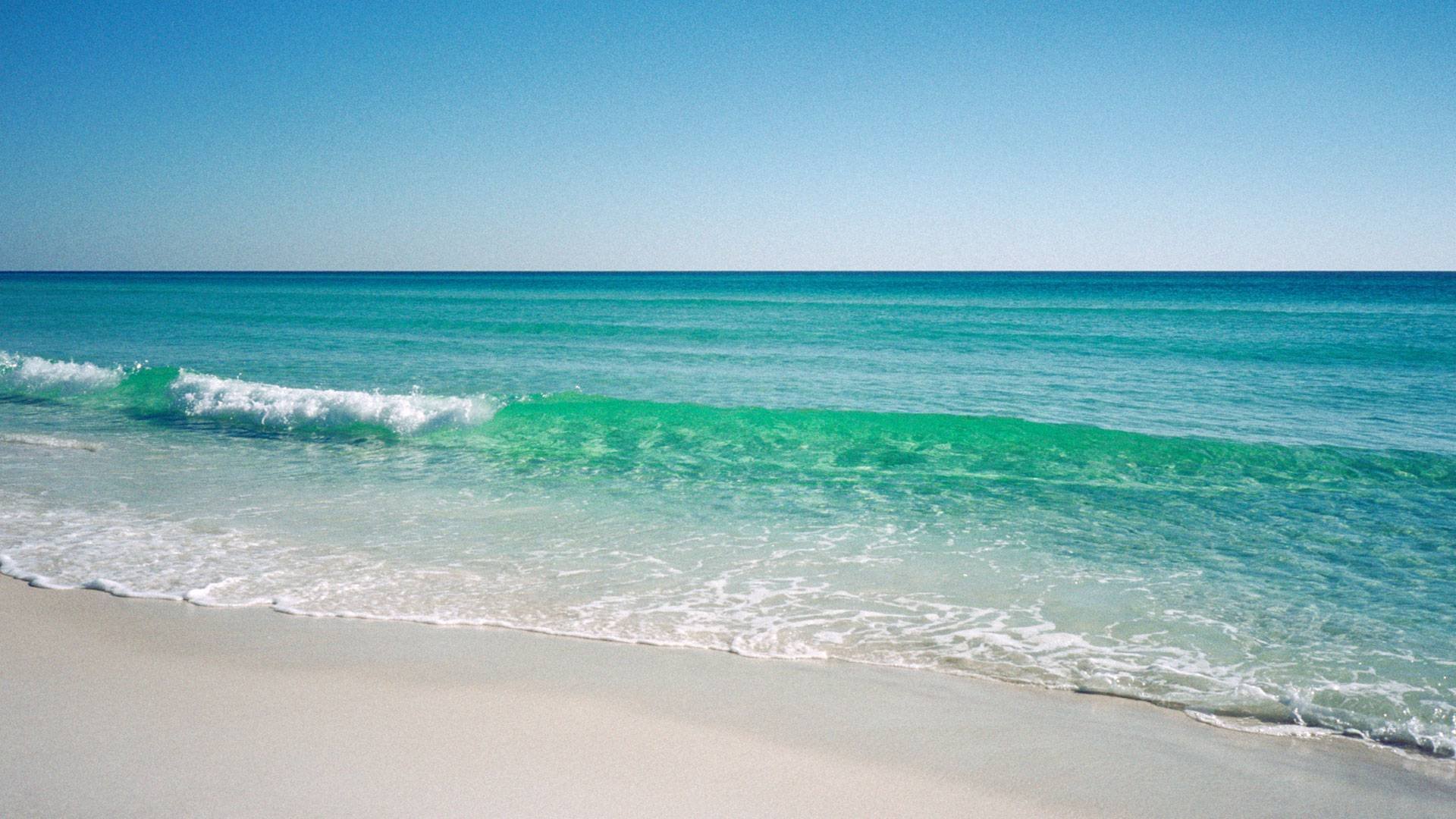 אֲנִי לְבַדִי, אִבַּדְתִי אֶת אַבָּא שֶׁלִי.
אָמַרְתִי לָהּ:
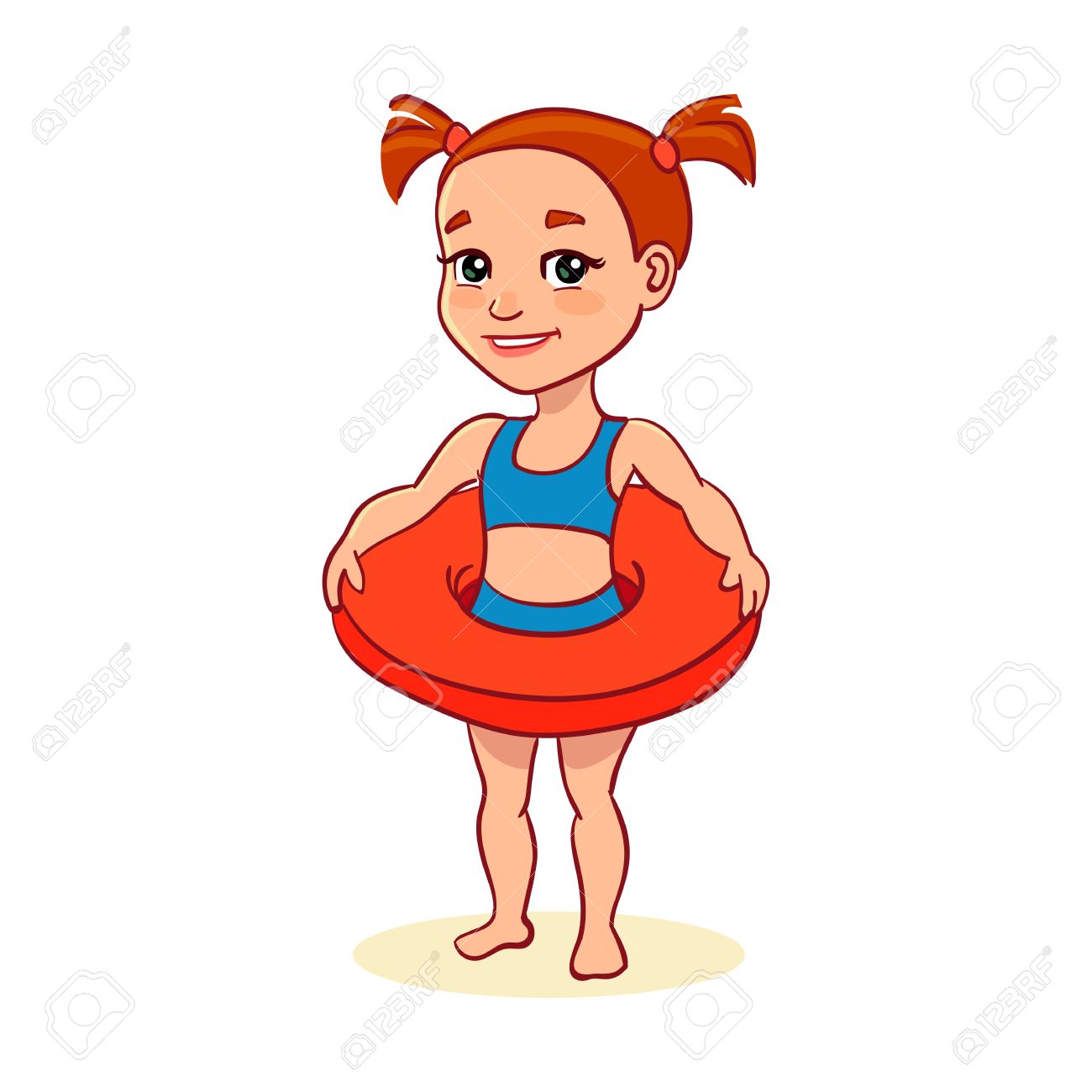 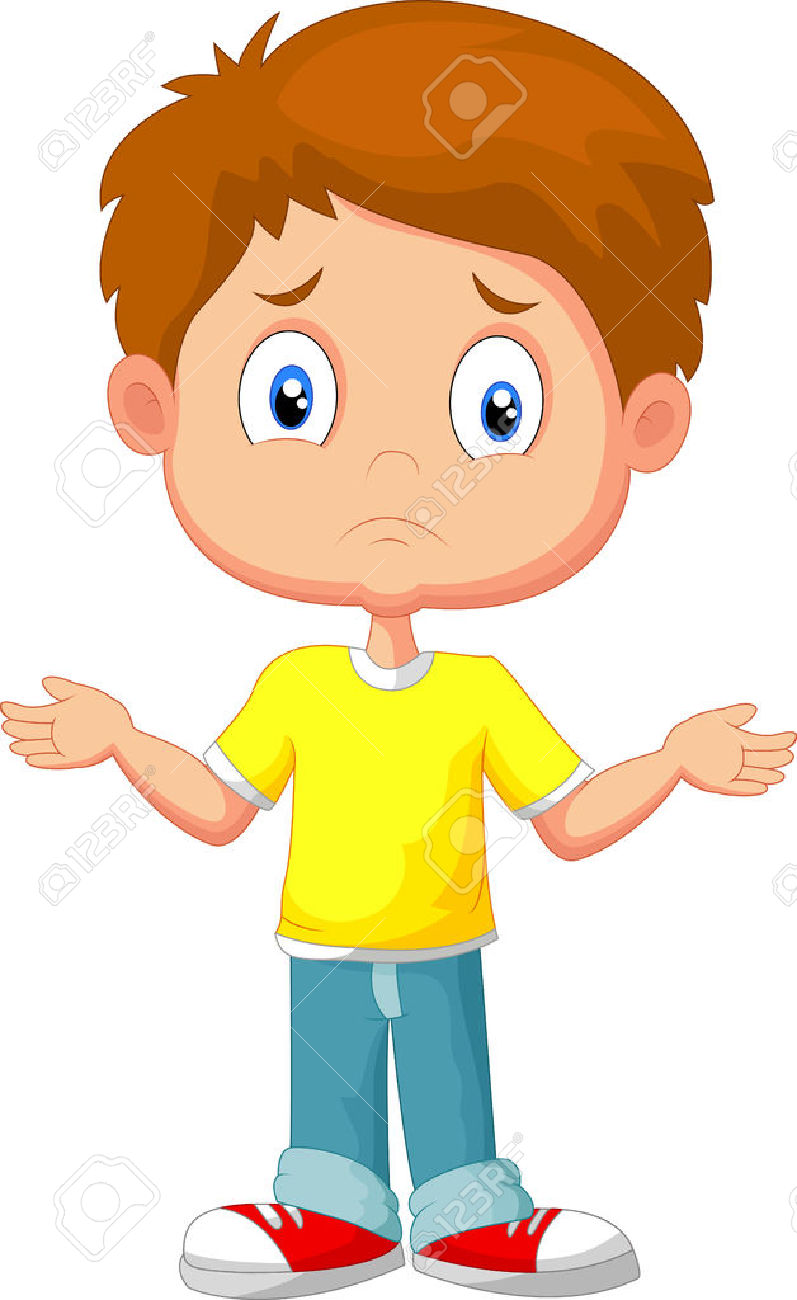 מתוך קוראים בא', מצגת: פורית אברמוב
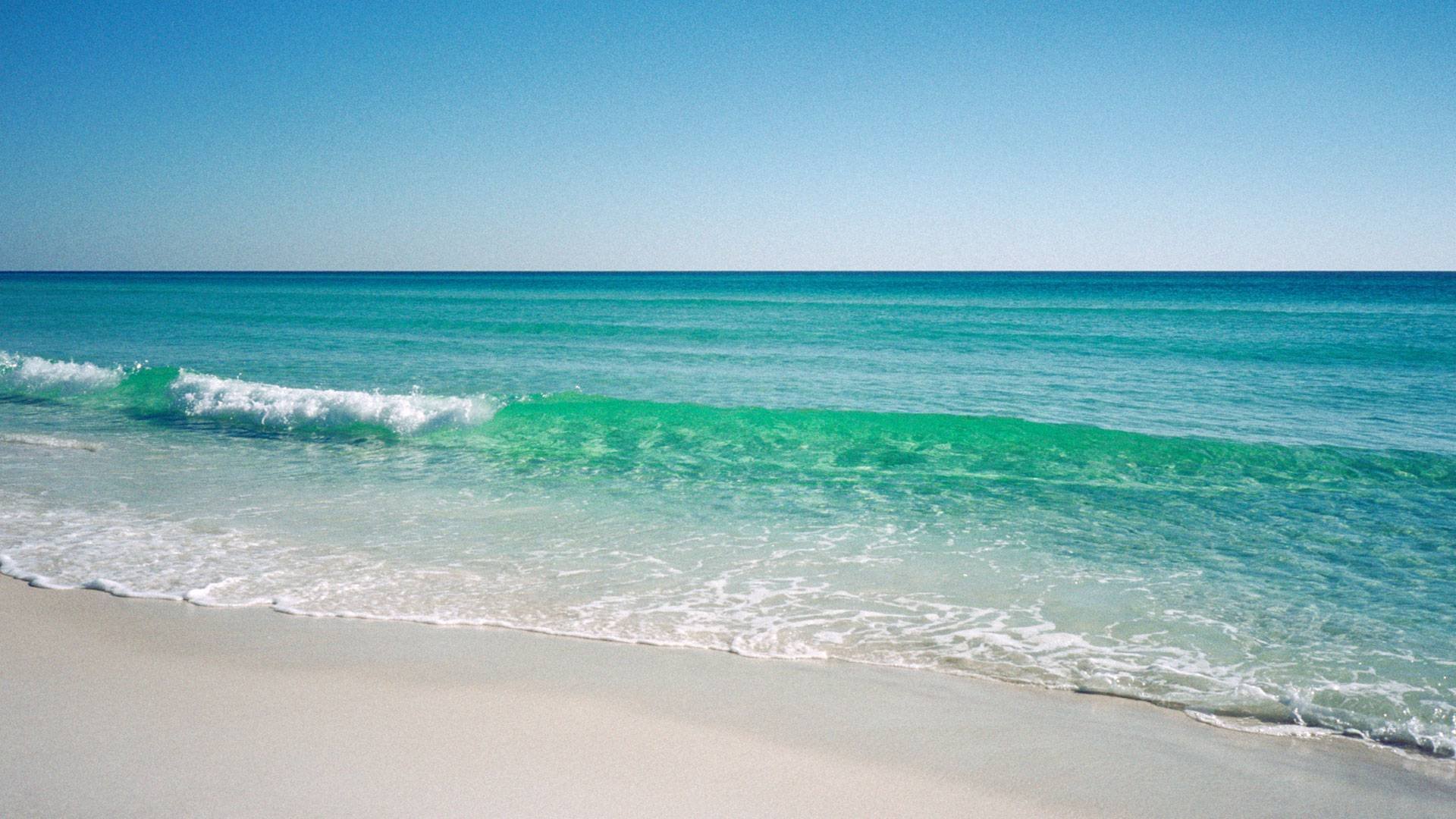 הַיַלְדָה נִשְׁאֲרָה אִתִי וְנָתְנָה לִי מַיִם וְגַם גְּלִידָה.
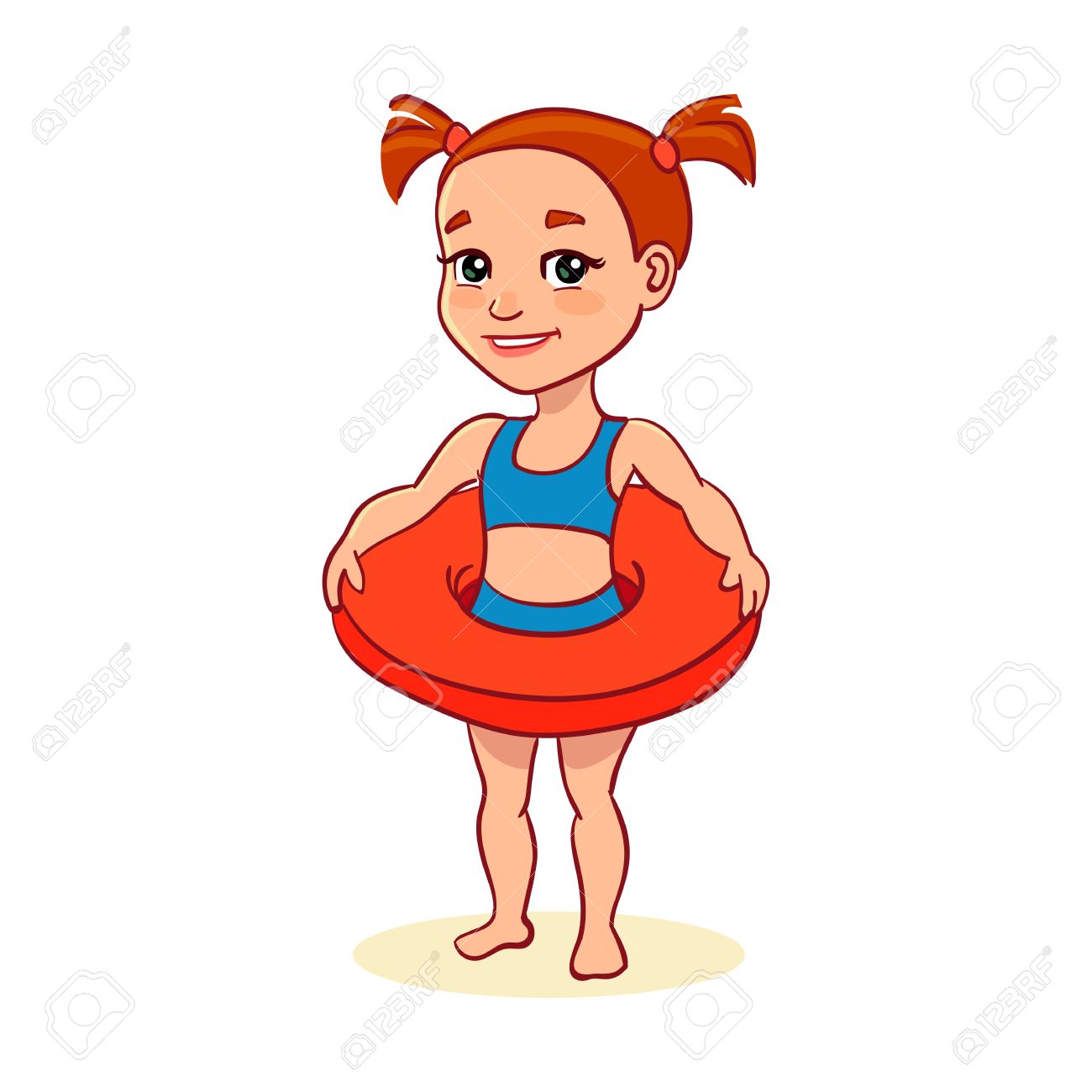 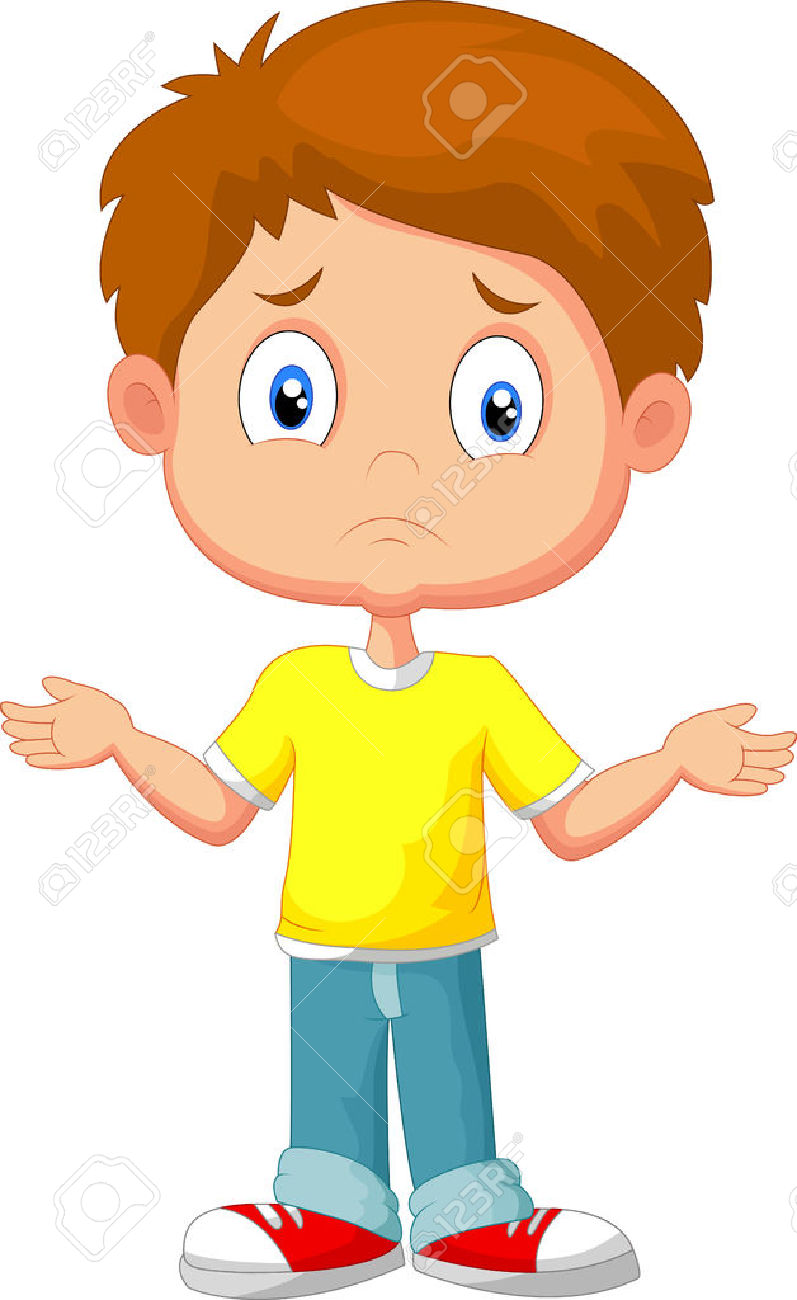 מתוך קוראים בא', מצגת: פורית אברמוב
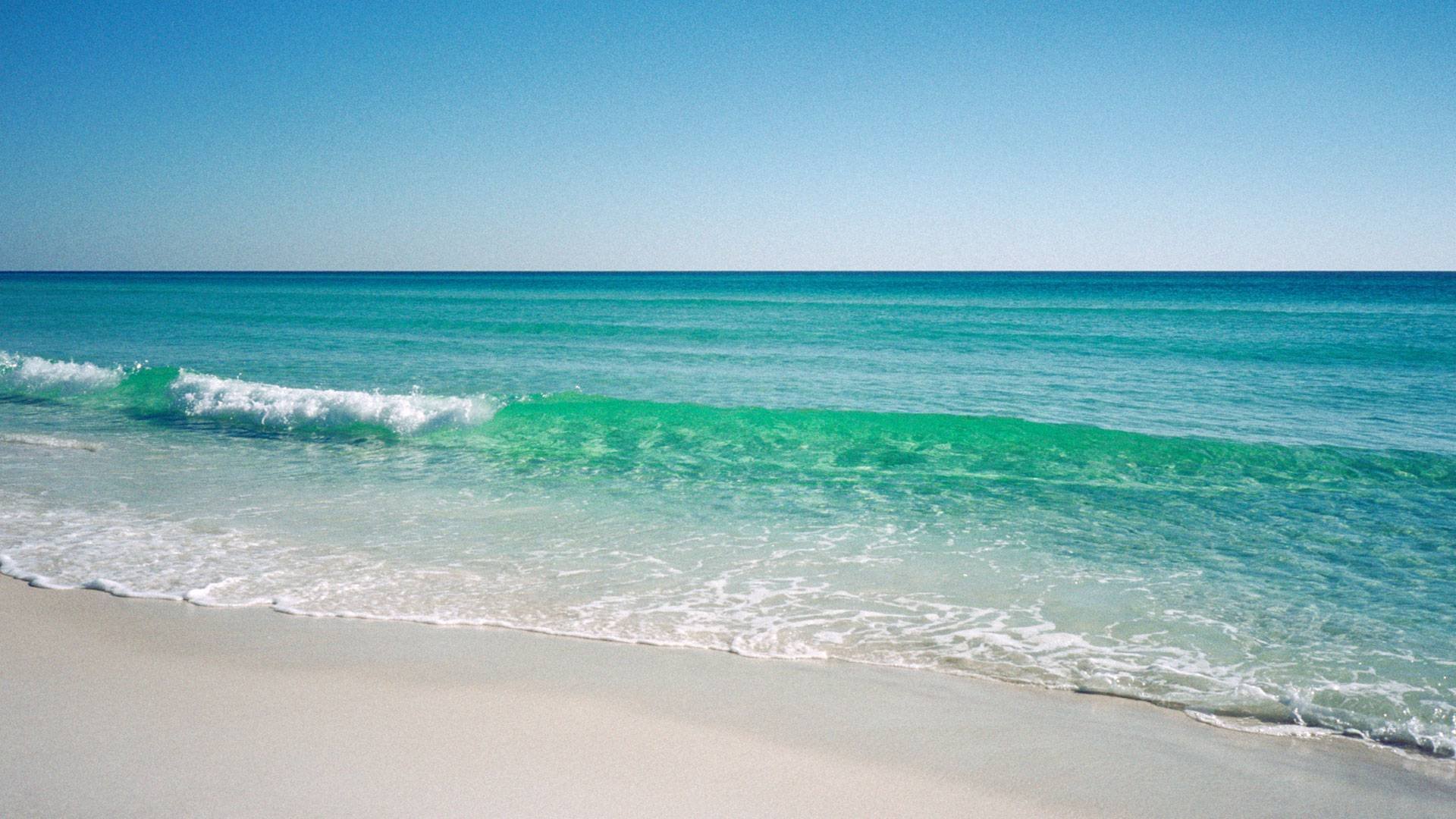 הִיא אָמְרָה:
אַל תִּדְאַג, אַתָה אִתִי.
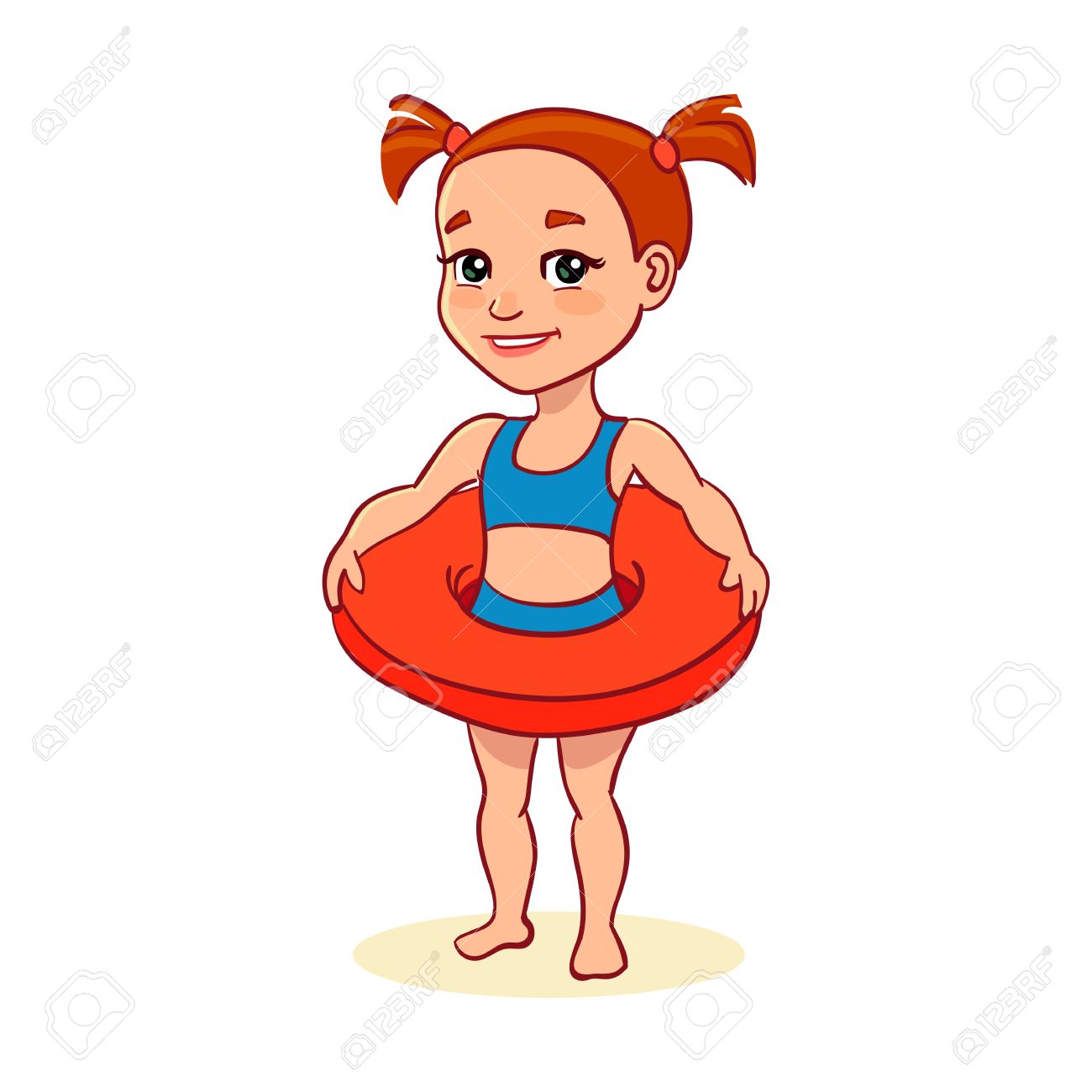 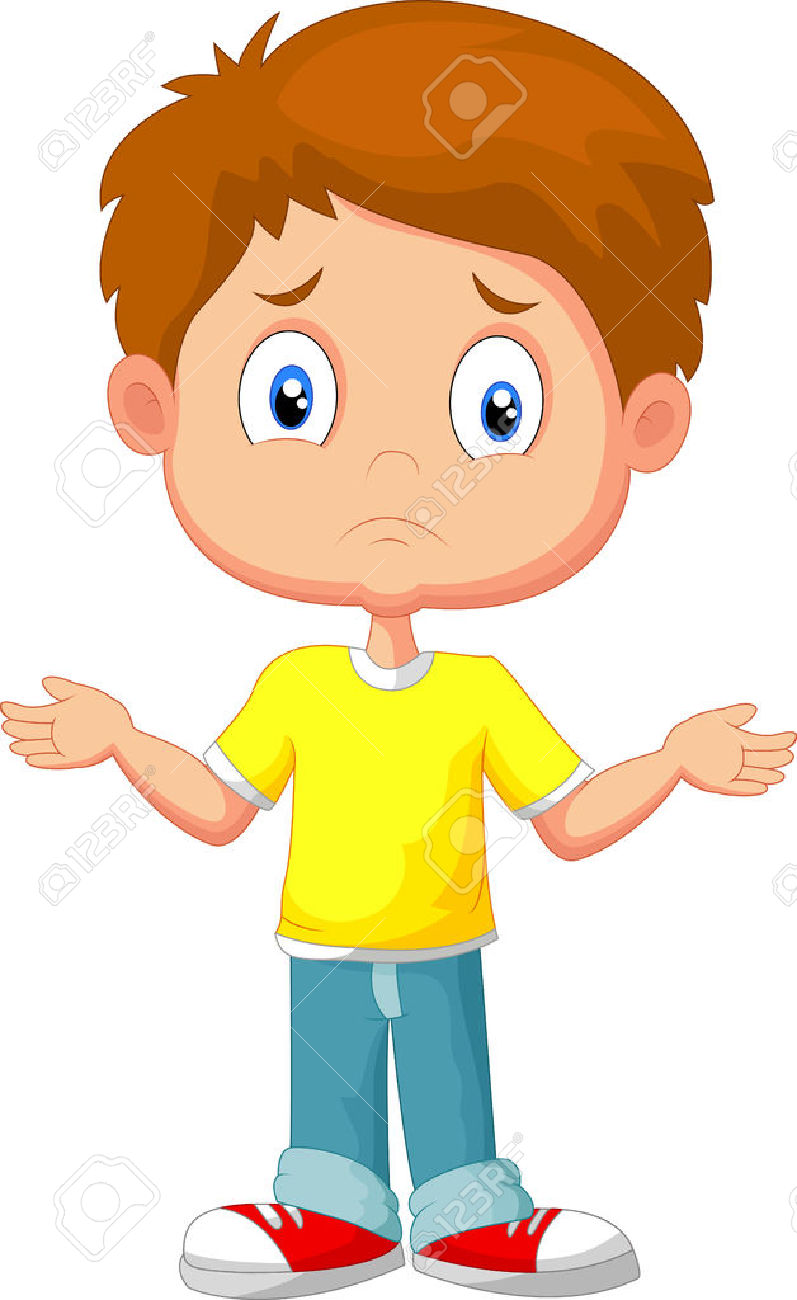 מתוך קוראים בא', מצגת: פורית אברמוב